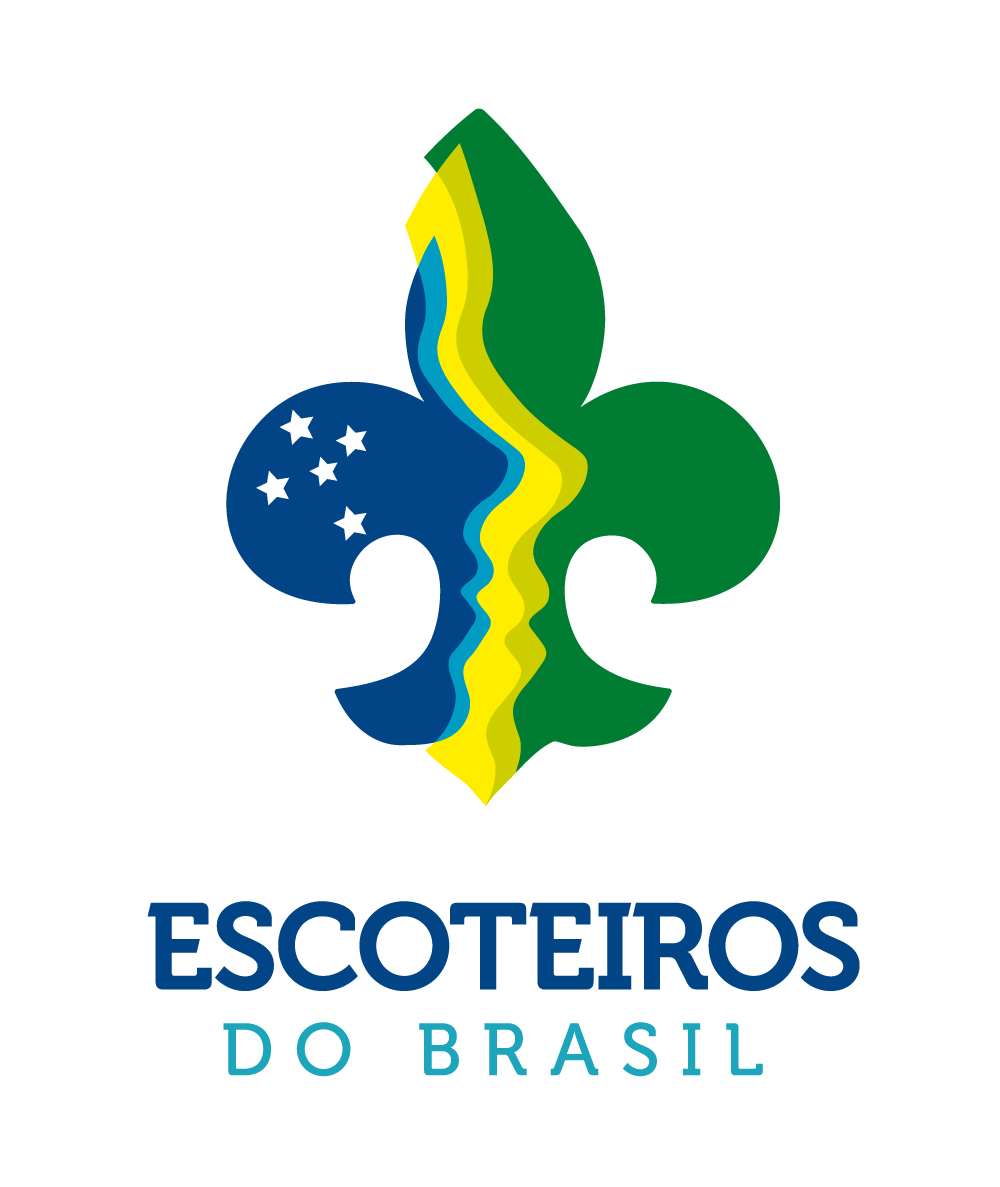 AGRADECIMENTO

Concedemos o presente agradecimento ao
GRUPO ESCOTEIRO XXXX – XX/XX

por colaborar de maneira ativa e determinante no processo de 
apadrinhamento da Unidade Escoteira Local XXXX - XX/XX.
Seu apoio e dedicação foram fundamentais para o fortalecimento dos Escoteiros do Brasil. 

Cidade, (00) de (mês) de (0000).

Diretor-Presidente(Região Escoteira)
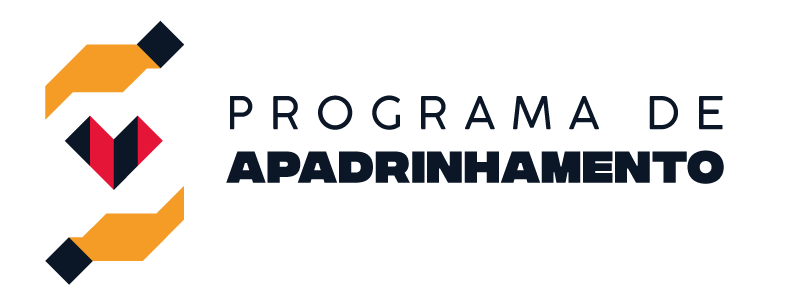